Interpreting images
1
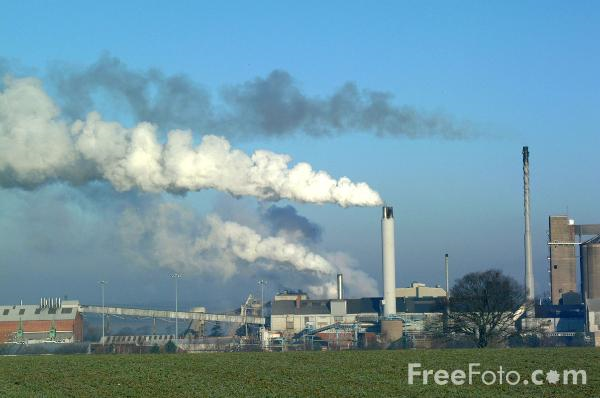 2
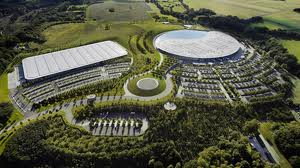 3
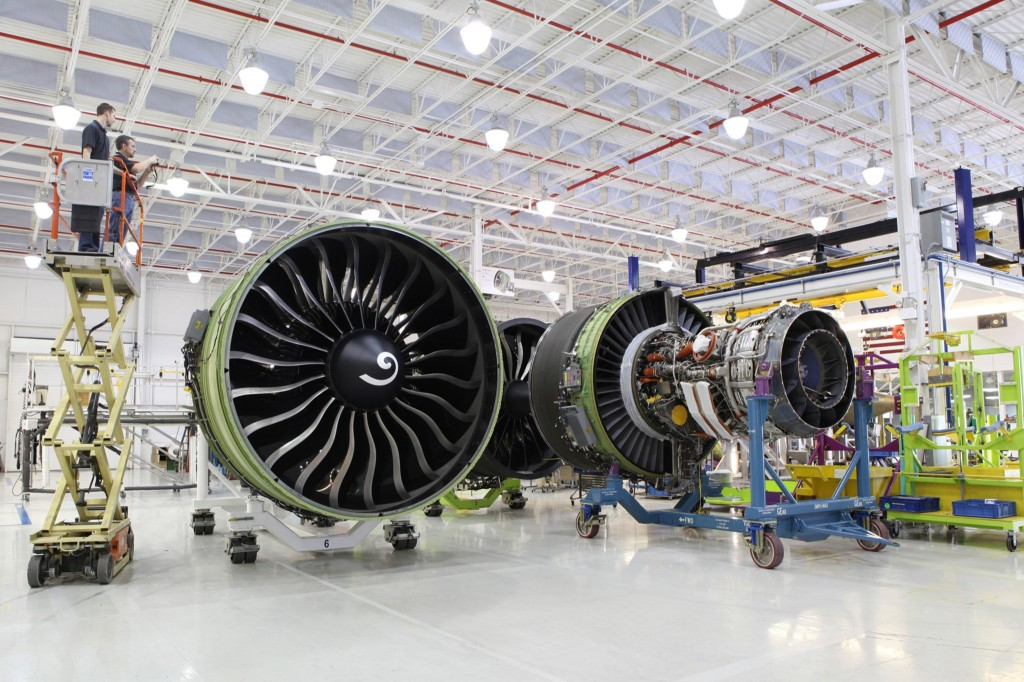 4
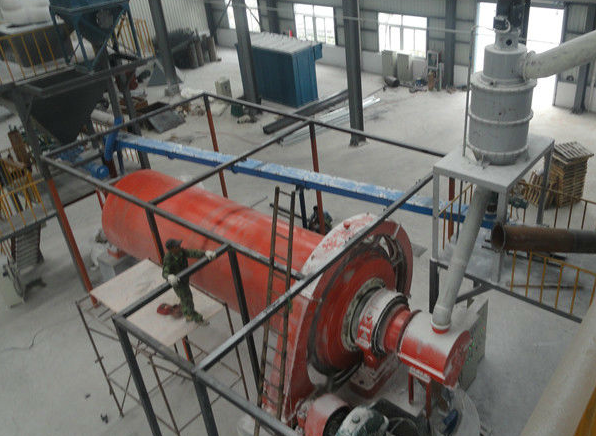 5
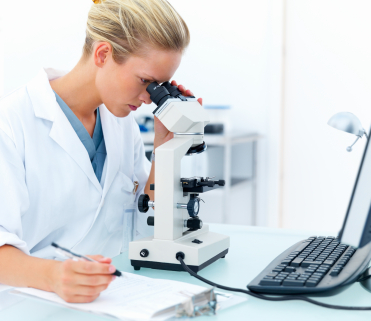 6
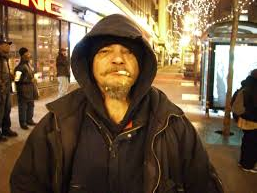 7
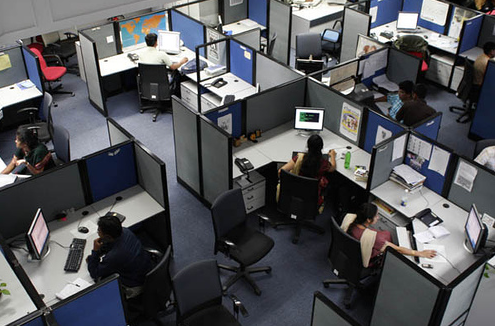 8
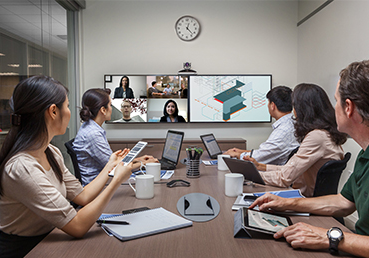 9
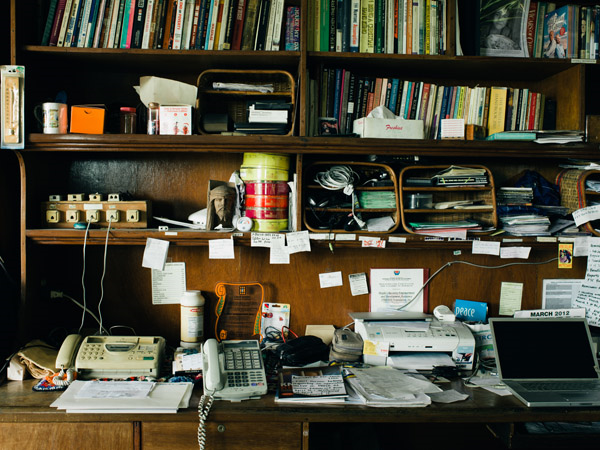 10
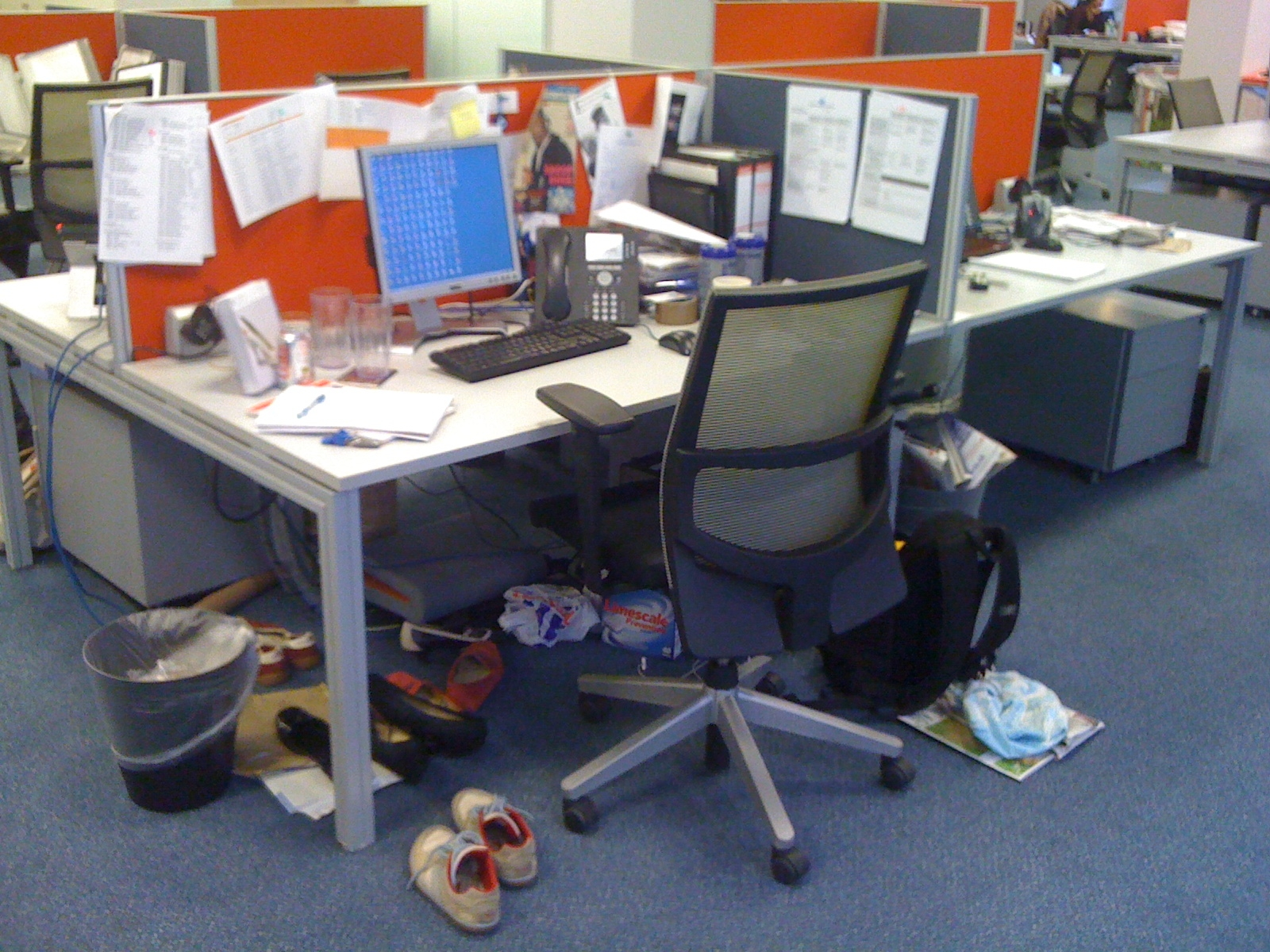 11
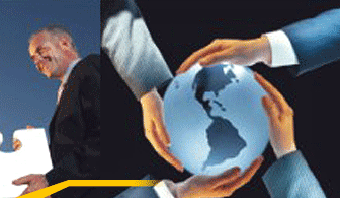 12
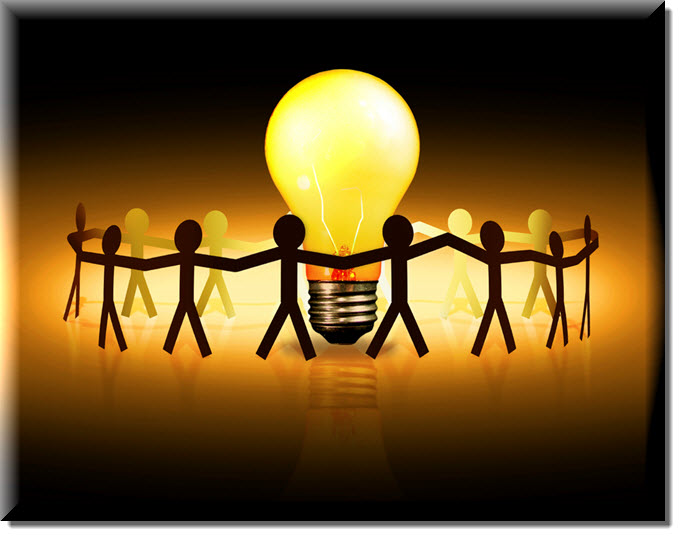 13
The grammar of visual design
Kress and van Leeuwen
2006
14
Analytical images
The represented image, Carrier, has Attributes






The man looks dirty.		The woman is 						wearing a lab coat.
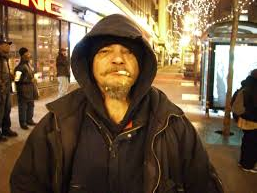 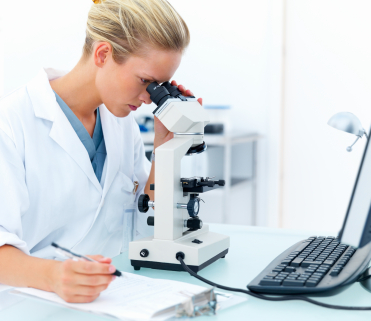 15
Composition
Composition
Given: what we know, the starting point: the staff
New: what is new, what to pay attention to: technology
17
Composition
New: we are present and work all over the world
Given: our personnel are part of a larger group
18
Composition
19
Composition
Ideal: this is what we strive for
Real: this is what we can have/be
20
Composition
Ideal: we would like to have fun
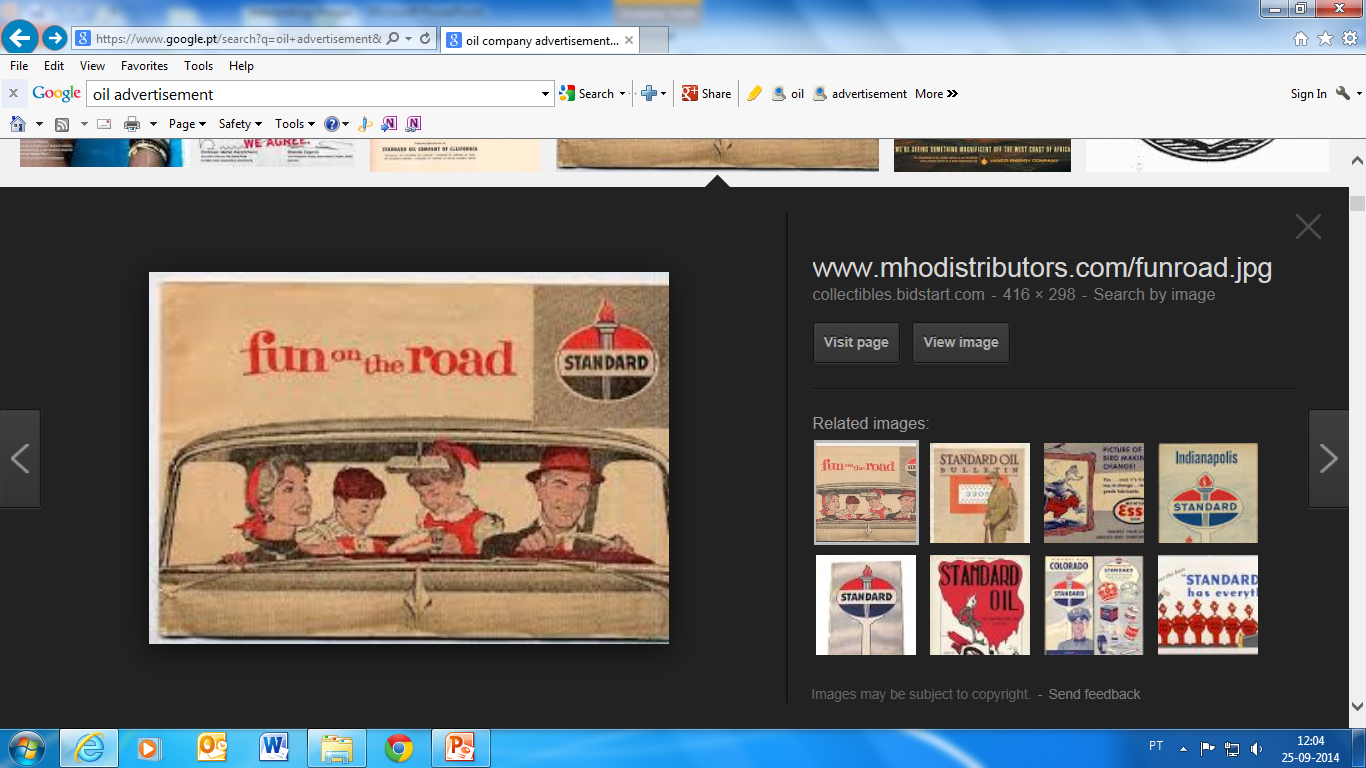 Real: this could be us in the car
21
Interpersonal perspective
22
Oblique high angle: we are not part of the world of this factory
23
Given: low angle: we look up to this man; he deserves our confidence New: high, close, frontal angle: we are in the position of people holding the globe; we are all in control
24
Horizontal angle: we are on an equal footing with the people in the room
25
Size of frame and social distance
26
Impersonal: factory far away
27
Close social distance: we could be in the room with the people
28
29
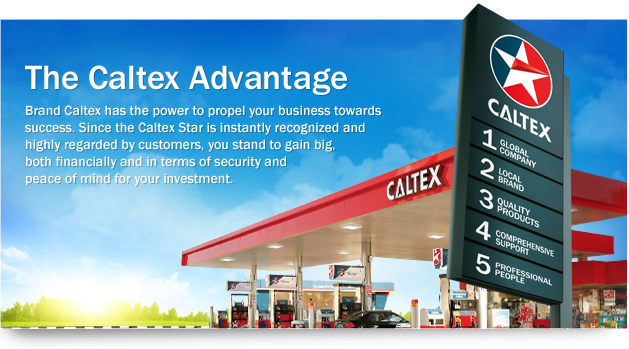 30